Cartão de confirmação de processo - CCP

PED

CVC
Conceito de mudança:
Avaliar  a indicação de 
permanência do CVC​
Conceito de mudança:
Avaliar  diariamente a indicação de 
permanência do CVC​
Está descrito alguma justificativa sobre a permanência do CVC discutido na vista Multi / Huddle?
Está descrito alguma justificativa sobre a permanência do CVC discutido na vista Multi / Huddle?
S
S
N
N
Pacote de Manutenção do CVC - PED
Pacote de Manutenção do CVC - PED
Conceito de mudança:
Aderir a técnica asséptica no 
manuseio do cateter​
Conceito de mudança:
Aderir a técnica asséptica no 
manuseio do cateter​
Utilizou técnica estéril para abrir os materiais?
Utilizou técnica estéril para abrir os materiais?
S
S
N
N
Higienizou as mãos antes de tocar no cateter?
Higienizou as mãos antes de tocar no cateter?
S
S
N
N
Realizou a limpeza  do CVC em movimentos circulares envolvendo a ponta do cateter por 10 segundos imediatamente antes de utilizar o cateter?
Realizou a limpeza  do CVC em movimentos circulares envolvendo a ponta do cateter por 10 segundos imediatamente antes de utilizar o cateter?
S
S
N
N
Caso tenha que desconectar o equipo, protegeu a ponta do equipo com tampa estéril ?
Caso tenha que desconectar o equipo, protegeu a ponta do equipo com tampa estéril ?
S
S
N
N
Colocou nova tampa vedante? 
Não se aplica para o sistema fechado ⃞
Colocou nova tampa vedante? 
Não se aplica para o sistema fechado ⃞
S
S
N
N
Pacote de Manutenção do CVC - PED
Pacote de Manutenção do CVC - PED
Conceito de mudança:
3.  Realizar a manutenção do sistema de infusão (equipos e conectores)
Conceito de mudança:
3.  Realizar a manutenção do sistema de infusão de acordo com as recomendações vigentes
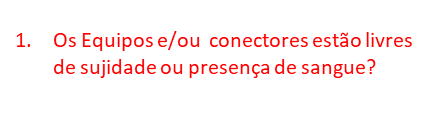 Realizou a troca do sistema no prazo preconizado?
S
S
N
N
Datou o sistema de infusão de forma visível?
Datou o sistema de infusão de forma visível?
S
S
N
N
Realizou a troca do sistema no prazo preconizado?
S
N
Pacote de Manutenção do CVC - PED
Pacote de Manutenção do CVC - PED
Conceito de mudança:
4. Avaliar as condições do Curativo
Conceito de mudança:
4. Avaliar as condições do Curativo
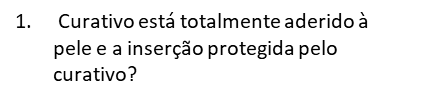 S
S
Curativo está totalmente aderido à pele e a inserção protegida pelo curativo?
N
N
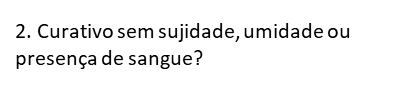 2. Curativo sem sujidade, umidade ou presença de sangue?
S
S
N
N
3. Curativo com data de troca na validade?
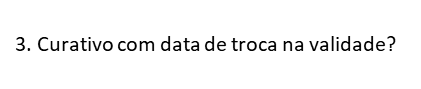 S
S
N
N
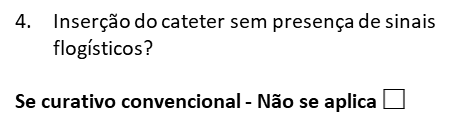 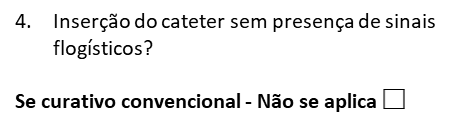 S
S
N
N
Pacote de Manutenção do CVC - PED
Pacote de Manutenção do CVC - PED